Natural Selection
Microevolution
Microevolution
How does evolution take place??
Changes in the allele frequency of a population
Changes in the allele frequency changes the population’s gene pool

Gene pool: all copies of every allele type in all members of the population
Microevolution: evolution occurring at the smallest scale—at the level of single population
What can change allele frequency?
1. Natural Selection
2. Mutation
3. Sexual Selection
4. Genetic Drift
5. Gene Flow
Genetic Drift Types
Genetic Drift: random chance events that cause allele frequency to change 
Bottleneck Effect: an event that causes a drastic reduction in population size
Examples: fires, floods, hurricanes, etc. 
Leaves small number of survivors=small number of possible alleles 

Founder Effect: few individuals become isolated from the rest of the population and form a new population 
Islands very common
Human population on Tristan da Cunha island 
15 colonists and 1 with recessive retina disorder
Population shows 10X higher rate of disorder
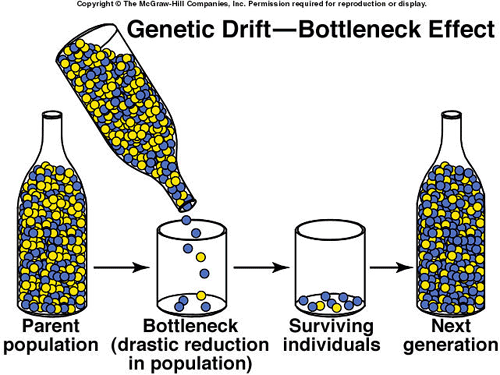